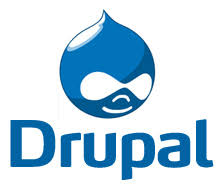 Hacer un Módulo en      Drupal 8
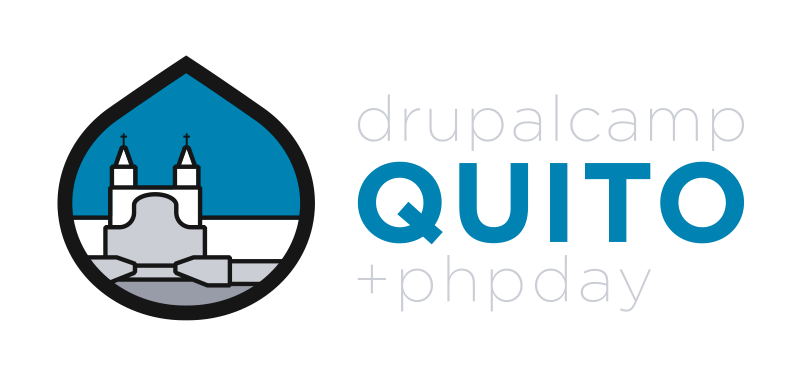 Hacer el modulo
Preliminares
tres
cuatro
cinco
ocho
ocho
ocho
seis
siete
ocho
Unused Section Space 1
Unused Section Space 2
Unused Section Space 3
Hacer el modulo
ocho
Unused Section Space 4
Unused Section Space 5
Unused Section Space 6
Drupal Camp  Quito 2017
[Preliminares]
pptPlex Section Divider
The slides after this divider will be grouped into a section and given the label you type above.  Feel free to move this slide to any position in the deck.
Hacer un módulo y una página de prueba con Drupal 8
Por Ing. Gerardo Herrera, gherrera2k1@gmail.com
Coordinador de Carrera Sistemas de Automatización en ITP/
 Jefe de sistemas en Bienpropio.com
Bloques
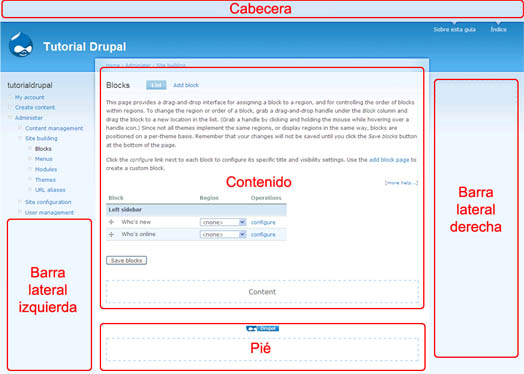 Los bloques ( Blocks ) son contenedores independientes de información que pueden ser situados en diferentes partes del sitio web
[Hacer el modulo]
pptPlex Section Divider
The slides after this divider will be grouped into a section and given the label you type above.  Feel free to move this slide to any position in the deck.
Módulos
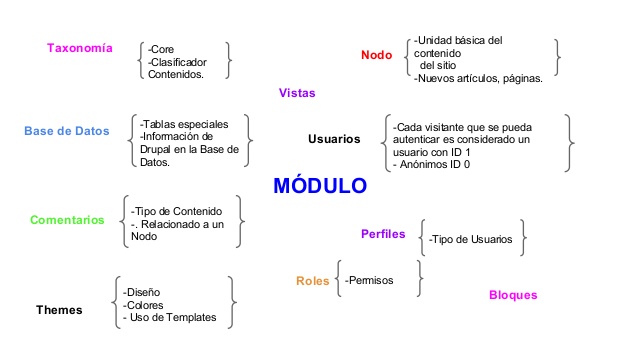 Un módulo Drupal 8 es una extensión para Drupal que, o bien añade nuevas funcionalidades a su sitio o mejora las características actuales. Hay muchos módulos incluidos por defecto al instalar Drupal 8, pero no todos ellos están habilitados de forma predeterminada.
[Hacer el modulo]
pptPlex Section Divider
The slides after this divider will be grouped into a section and given the label you type above.  Feel free to move this slide to any position in the deck.
Estructura básica de directorio de Drupal
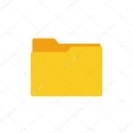 -core
-modules
--myModule
---myModule.info.yml
-profiles
-sites
-themes
-vendor
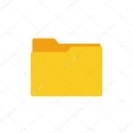 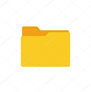 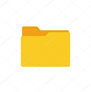 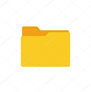 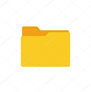 Crear un módulo con Drupal 8
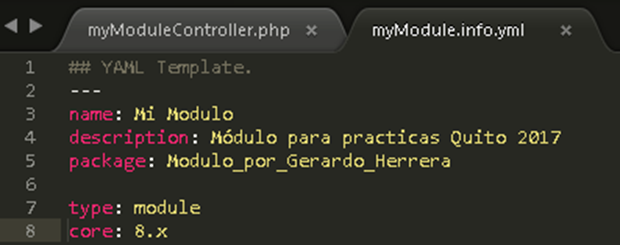 Ok, pues en modules creamos nuestra carpeta con el nombre de nuestro módulo que vamos a llamar myModule. Dentro de esta, para nuestro módulo vamos a crear el archivo myModule.info.yml
[tres]
pptPlex Section Divider
The slides after this divider will be grouped into a section and given the label you type above.  Feel free to move this slide to any position in the deck.
Si ahora nos logeamos y vamos al menú extend, navegamos y podemos ya encontrar nuestro modulo
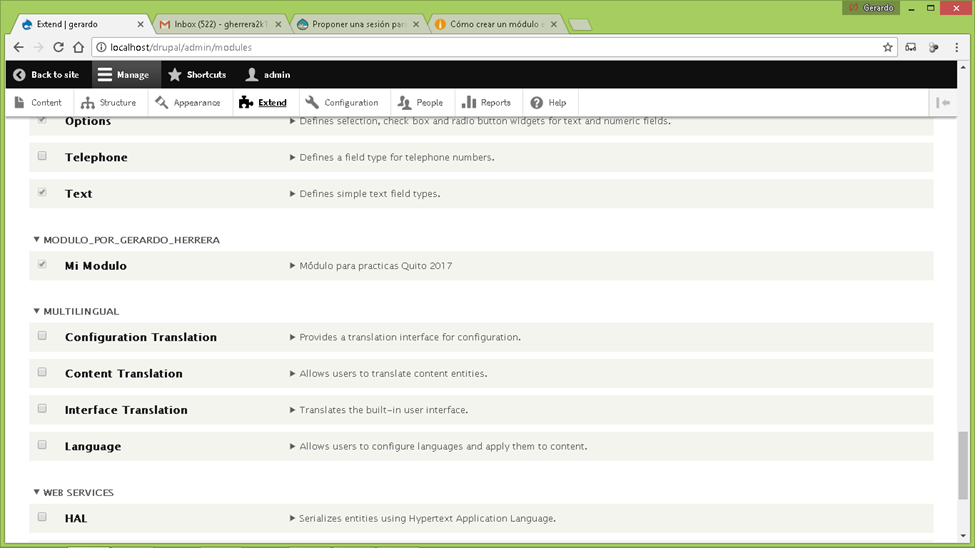 Ok, pues en modules creamos nuestra carpeta con el nombre de nuestro módulo que vamos a llamar myModule. Dentro de esta, para nuestro módulo vamos a crear el archivo myModule.info.yml
[cuatro]
pptPlex Section Divider
The slides after this divider will be grouped into a section and given the label you type above.  Feel free to move this slide to any position in the deck.
Crear una página en Drupal
Para crear una páginas tenemos que usar el componente routing de Symfony, para ello vamos a crear el archivo myModule.routing.yml en nuestro módulo. Para el ejemplo voy a crear dos páginas.
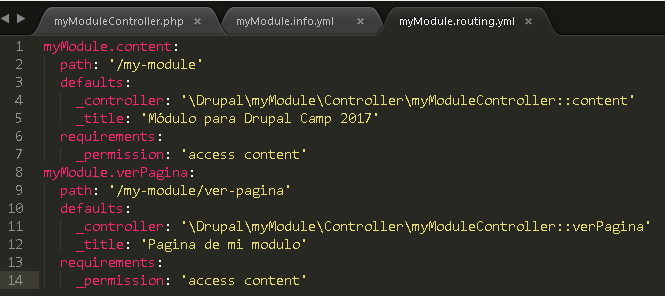 Crear una página en Drupal
Ahora Le voy explicar un poco este archivo.
•	Path es la ruta donde se mostrará nuestra página.
•	_controller es el controlador que manejará los datos de esta ruta, ahora lo creamos.
•	_title es el texto del titulo de la pagina
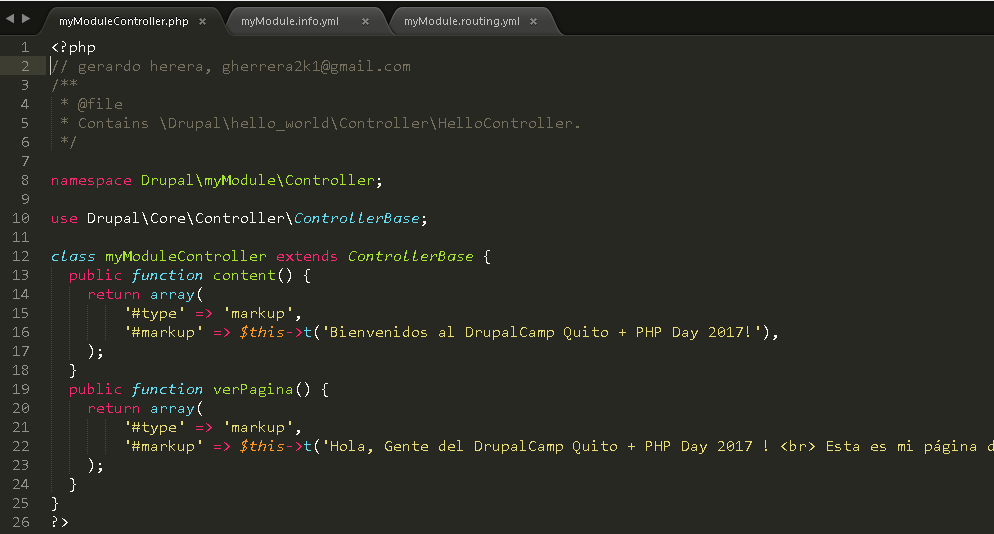 [cinco]
pptPlex Section Divider
The slides after this divider will be grouped into a section and given the label you type above.  Feel free to move this slide to any position in the deck.
Crear una página en Drupal
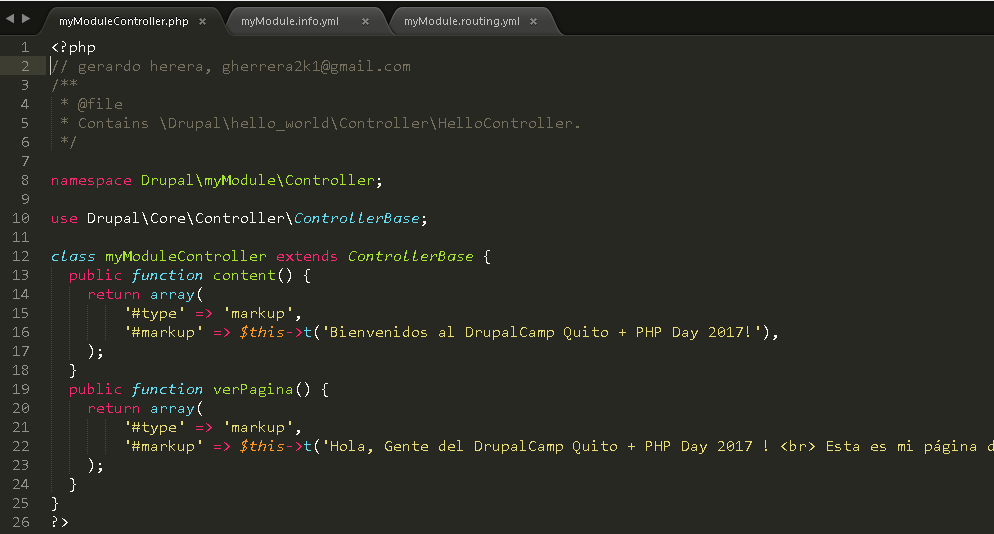 myModuleController es el nombre de nuestro controlador y content es la función que queremos usar, un controlador puede tener varias funciones como verPagina, insertar, ver o eliminar por ejemplo.

Ya creamos las rutas, que fácil es Drupal 8, Vamos a seguir con los controladores, para ello tenemos que crear el archivo myModuleController.php en la ruta src/Controller de nuestro módulo.
[seis]
pptPlex Section Divider
The slides after this divider will be grouped into a section and given the label you type above.  Feel free to move this slide to any position in the deck.
Ya podemos probar la página
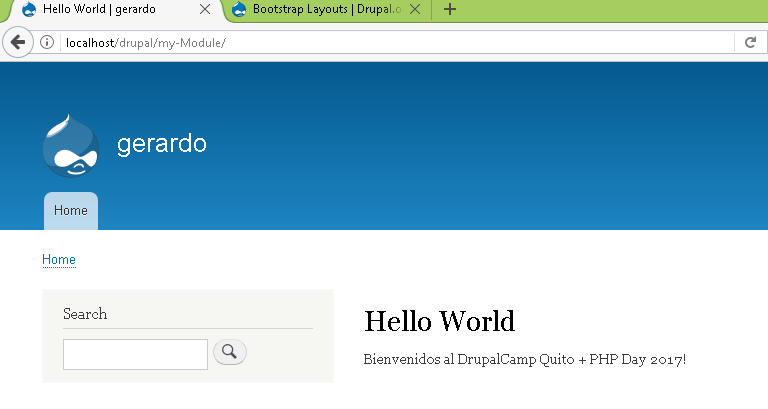 myModuleController
[siete]
pptPlex Section Divider
The slides after this divider will be grouped into a section and given the label you type above.  Feel free to move this slide to any position in the deck.
Versión con imagen html
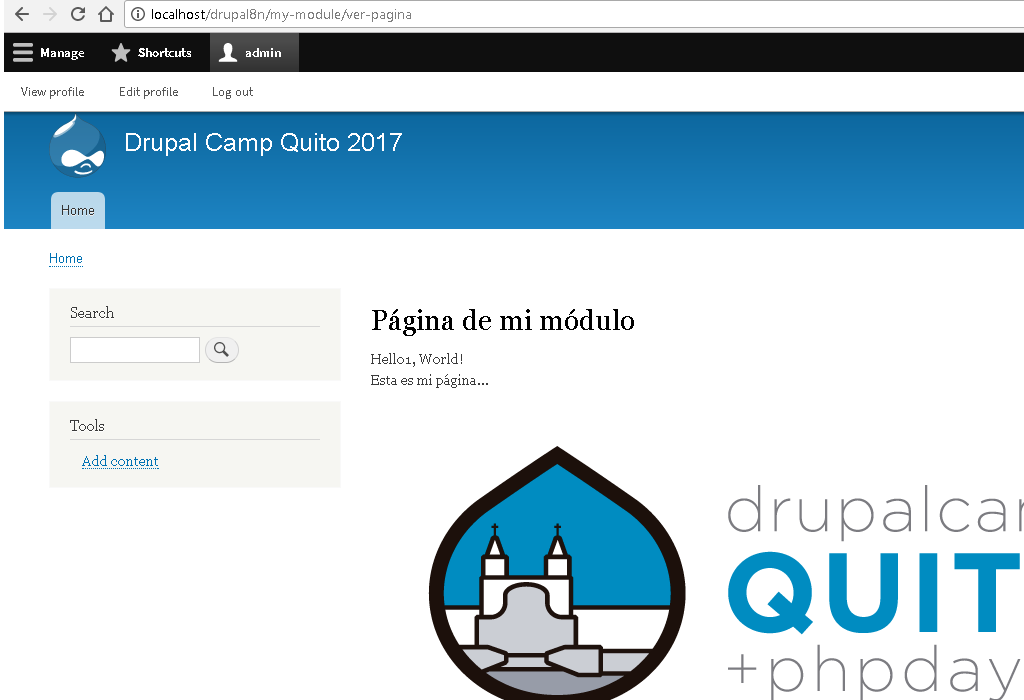 myModuleController
[ocho]
pptPlex Section Divider
The slides after this divider will be grouped into a section and given the label you type above.  Feel free to move this slide to any position in the deck.
Es fácil !!!
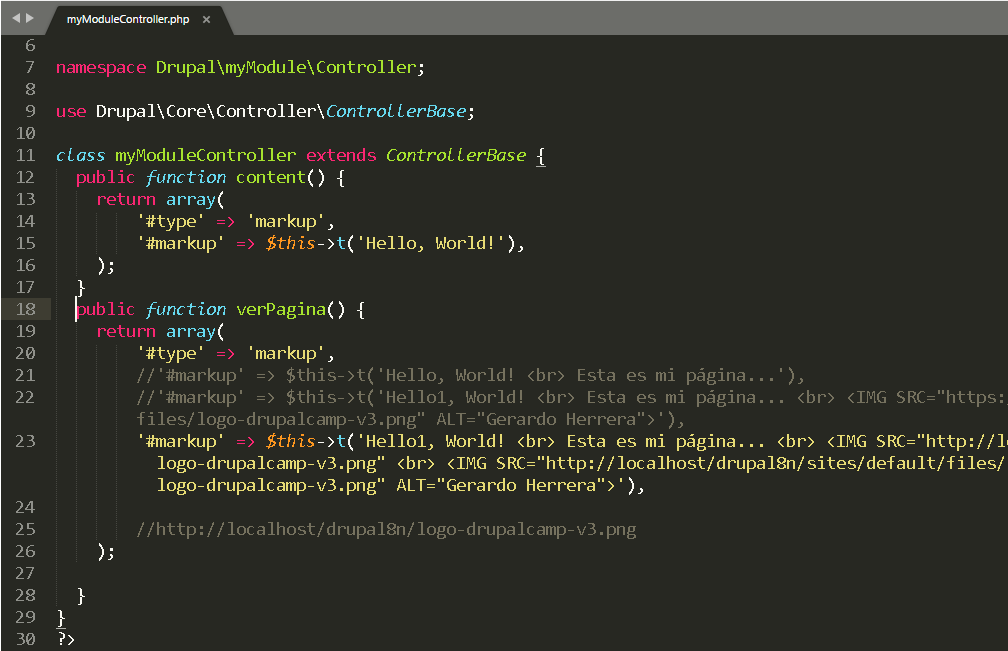 myModuleController
[ocho]
pptPlex Section Divider
The slides after this divider will be grouped into a section and given the label you type above.  Feel free to move this slide to any position in the deck.
¡ Vamos a permisos !
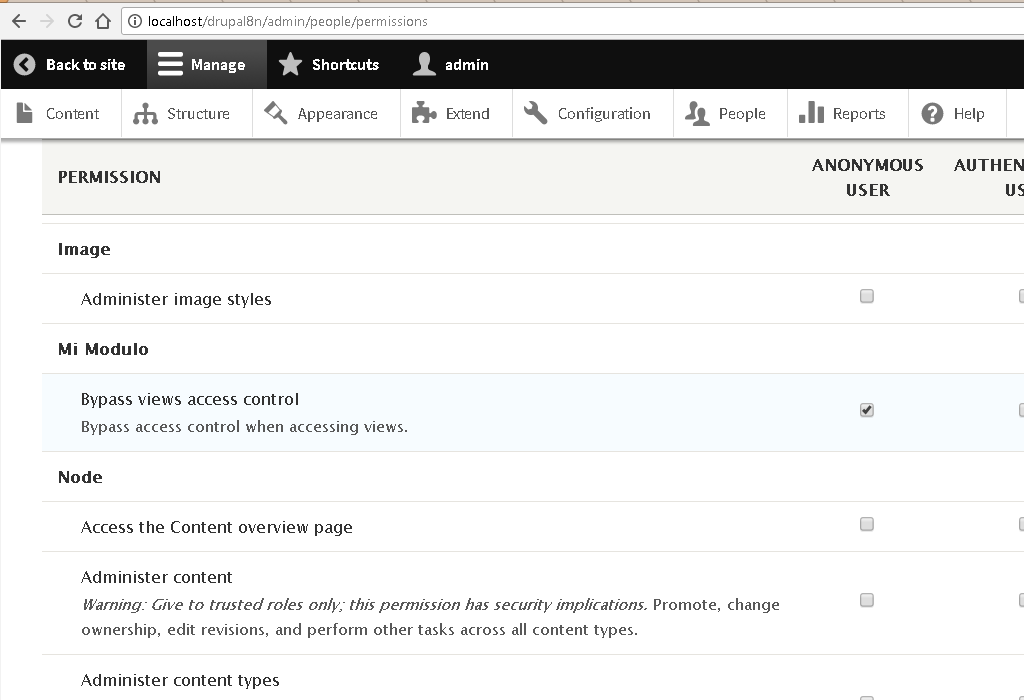 myModuleController
[ocho]
pptPlex Section Divider
The slides after this divider will be grouped into a section and given the label you type above.  Feel free to move this slide to any position in the deck.
Integración  con movil
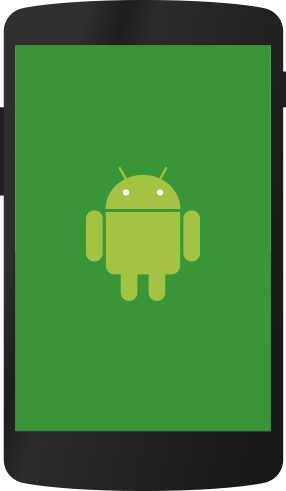 [ocho]
pptPlex Section Divider
The slides after this divider will be grouped into a section and given the label you type above.  Feel free to move this slide to any position in the deck.
Integración  con movil
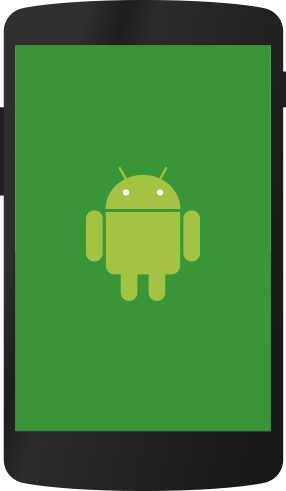 Vamos a cargar desde el GPS del teléfono nuestra posición GPS, luego veremos el código es sencillo !!!
[ocho]
pptPlex Section Divider
The slides after this divider will be grouped into a section and given the label you type above.  Feel free to move this slide to any position in the deck.
¿Preguntas ?
Gherrera2k1@gmail.com

¡Gracias por su Atención !